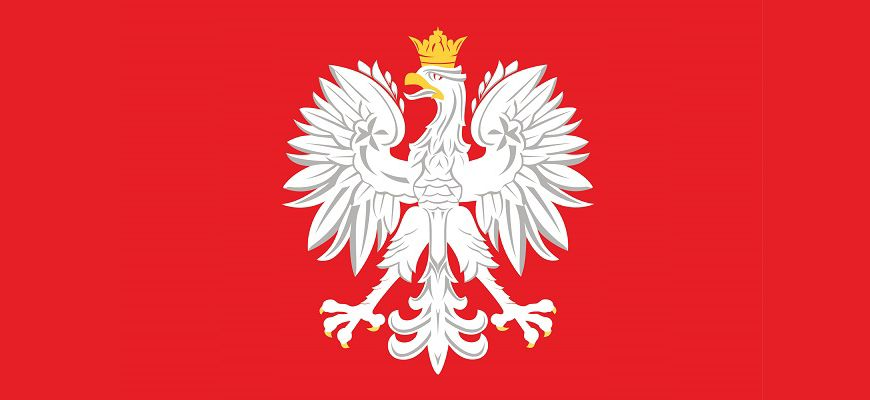 Konstytucja 3 maja
Uchwalenie Konstytucji 3 maja
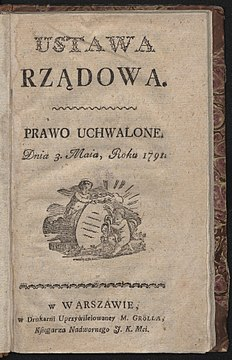 Uchwalona 3 maja 1791 roku przez króla Stanisława Augusta Poniatowskiego ustawa regulująca ustrój prawny Rzeczypospolitej Obojga Narodów. Powszechnie przyjmuje się, że Konstytucja 3 maja była pierwszą w Europie i drugą na świecie (po konstytucji amerykańskiej z 1787 r.) nowoczesną, spisaną konstytucją.
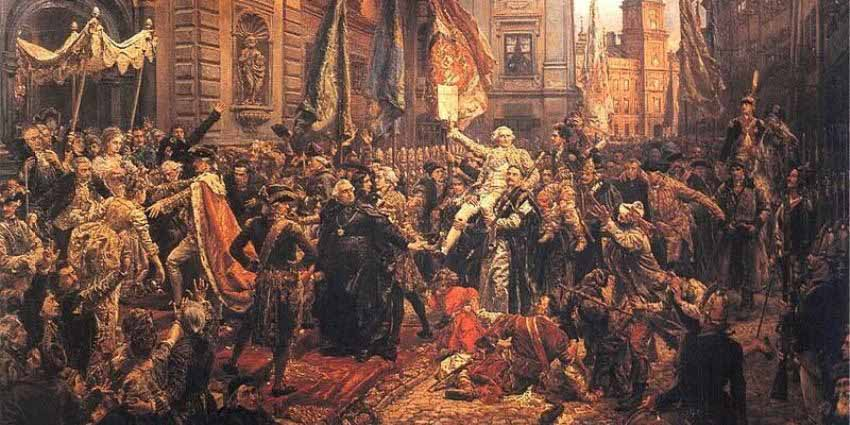 Obrady Sejmu
Obrady Sejmu były burzliwe. W czasie obrad król Stanisław August Poniatowski przemawiał trzy razy, wskazując pilną konieczność naprawienia dawnego ustroju. Gdy podniósł rękę na znak chęci zabrania głosu po raz czwarty, odebrano ten gest przypadkiem jako wezwanie do przyjęcia projektu przez aklamację. Co rzeczywiście nastąpiło.Odezwały się wtedy okrzyki "Wiwat król! " " Wiwat Konstytucja !"
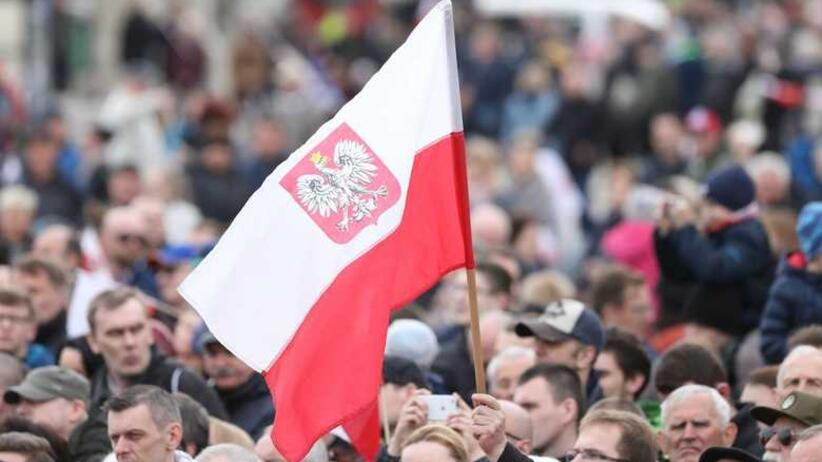 Konstytucja jako święto I jego obchodzenie
Od 1989 roku Święto Konstytucji 3 maja znów jest świętem narodowym. Od 2007 roku obchodzone jest rówież na Litwie.
3 maja jest to także dzień wolny od pracy. Uchwalenie Konstytucji 3 maja zazwyczaj świętowane jest poprzez różnego typu parady, marsze, zawody sportowe i pikniki rodzinne. Z okazji święta organizowane są liczne pochody trzeciomajowe w różnych miastach w Polsce. Odbywają się także oficjalne uroczystości, gównie o charakterze wojskowym.
Ciekawostki
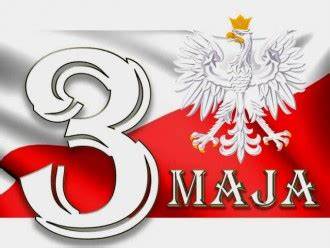 Król Stanisław August złożył od razu przysięgę na Ustawę Rządową na ręce biskupa krakowskiego, Feliksa Turskiego. 
Ustanowiono podatki w wysokości 10% dla szlachty i 20% dla duchowieństwa. Gołota, mieszczanie I chłopi byli zwolnieni z płacenia podatków.
Katolicyzm został uznany za religię panującą, zapewniając jednocześnie swobodę wyznań.Apostazja wciąż była uznawana za przestępstwo. 
Aby Konstytucja była zawsze aktualna, co 25 lat miał zbierać się Sejm Konstytucyjny, który miałby prawo zmian w zapisach konstytucji.